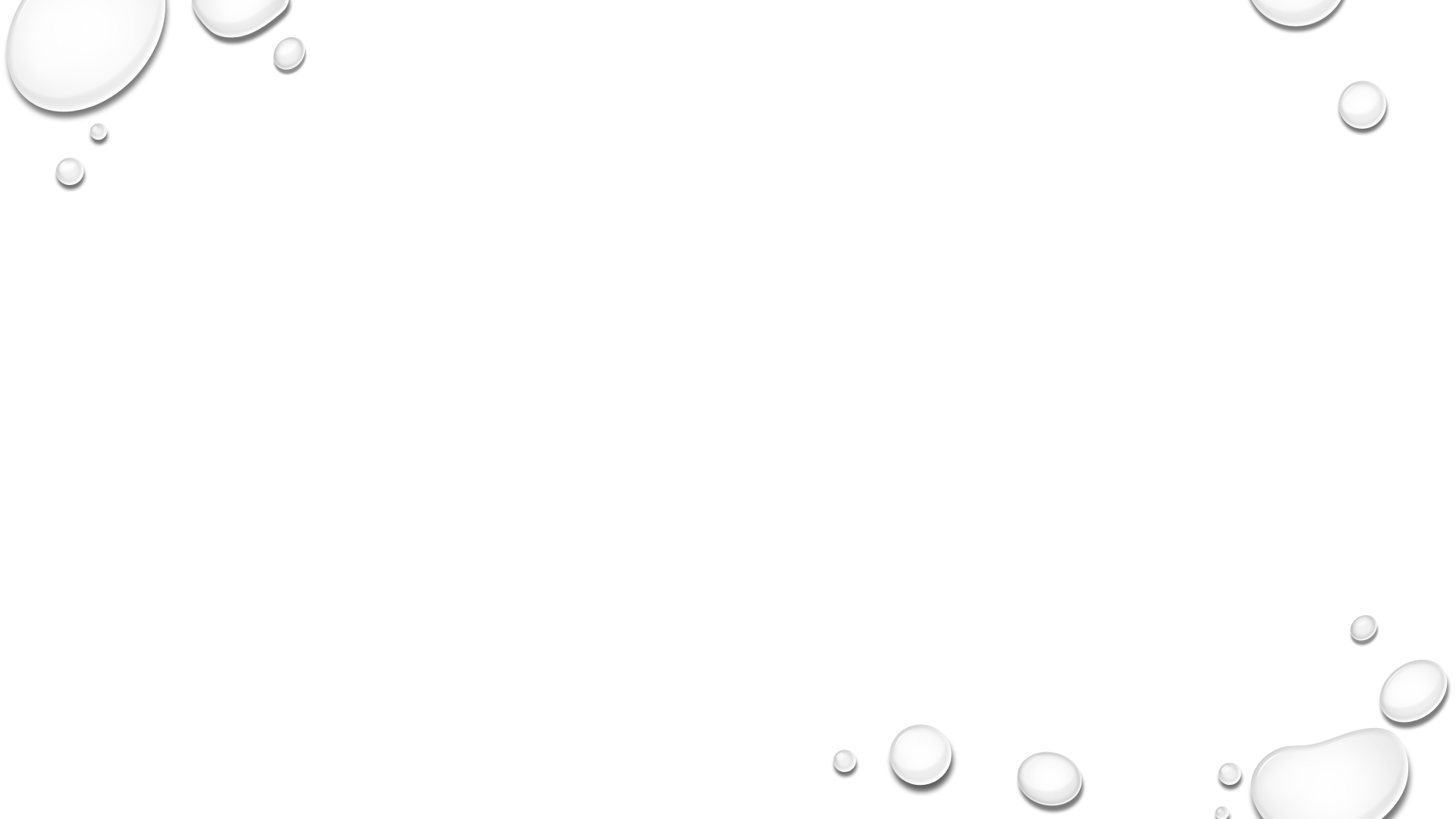 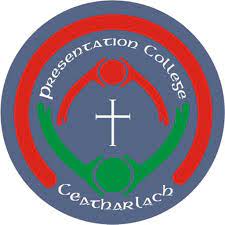 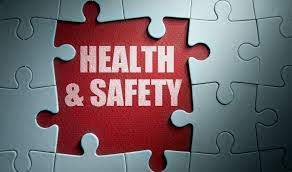 Sixth Year Parents And Students
Return to School
March 2021
Overview
Level 5 Restrictions implemented in December
Return of Leaving Certificate Students - one of the first steps in easing restrictions
How this goes will impact on the pace of restriction relaxation
What has changed since December?

A new virus strain that is circa. 75% more infectious, now accounts for 90% of all cases
Before Students Return
Complete the Parental Declaration which has been issued
 
View the Public Health video available at
      https://www.gov.ie/en/publication/a04fc-advice-for-students-and-their-families/


Reopening Presentation College, Carlow Student and Parent Briefing Document (Aug 2020) - available on the school website and contains lots of relevant information
Protecting the School Community
NPHET Advice for a Safe Return to School
            “Rigorous adherence to existing measures”

Students will be expected to:
Stay at home if they have any hint of symptoms of COVID-19 or recent contact with persons with COVID-19 
Collaborate fully with all travel arrangements on school buses
Wash/sanitise hands on entry and exit from school
Sanitise desks before sitting – bring a cloth
Wear a face covering at all times indoors (except when eating) 
Eat only when stationary and at 2m distance.
Protecting the School Community
Students will be expected to:
Wear a face covering at all times on school grounds and when coming/going to school where a clear 2m distance cannot be maintained
Use face coverings that are an excellent fit
Use face coverings that do not have valves (HSE advice)
Manage their use of face coverings to prevent contamination of same
Assist staff to ensure that there is excellent ventilation in classrooms
Avoid all physical contact
Not share equipment
Not congregate around school entrances
Use face coverings as required when traveling to/from school
Finally!
Thank you for your continued support of our efforts
     to keep our staff and students safe

We greatly look forward to having our students back in school

If you have any queries, contact the school by phone or email

             Stay Safe - Keep Us Safe!